G.R.A.N.T. Forum
Grant Research Administrator Network Team

Award Kick-off: Notice of Grant Award, PIN…Now What?

November 16th 2021
OFFICE OF RESEARCH AND SPONSORED PROGRAMS
[Speaker Notes: Speaker: Shala]
G.R.A.N.T. Forum
Introductions:
Shala Bonyun, Associate Director 
Pre-Award Services 

Rebecca Hanson, Assistant Director
Post-Award Services 

Tracey Poston, Assistant Director
Research Compliance and Integrity
[Speaker Notes: Speaker: Shala]
Agenda
Part I: Proposal to Award
Project Plan
Activities and Timelines
Effort and Resources

Part II: Interpreting a Notice of Grant Award, Research Agreement or Contract 
Reviewing an Award Document 
Award Attributes
Terms and Conditions
Identifying What’s Important and Why
Common Pit-Falls 
NoGA and Research Agreements 

Part III: Project Kick-off 
ORSP Project Information Notification (PIN) Report 
Roles and Responsibilities
[Speaker Notes: Speaker: Shala]
Part I: Proposal to AwardProject PlanEffort and Resources
[Speaker Notes: Speaker: Shala]
Project Plan
Proposed Research Plans and Narratives become the Project Plan within an Award.  Research Plans include:

Project Description
Scope/Statement of Work
Specific aims/goals 
Timelines including Tasks, Deliverables and milestones 
Data Management and Dissemination (i.e.)publication of data and results
[Speaker Notes: Speaker: Shala]
Effort and Resources
Proposed Effort for Team Members become the committed effort within an Award.  Team members and participants include:

Key Personnel: PI, co-PI, co-I
Non-Key personnel: Post-Doc, RA, Project Mangers and Coordinator
Collaborators: Subrecipients  (names/approved, unfunded, TBD)
[Speaker Notes: Speaker: Shala]
Effort and Resources
Proposed Budgets and Budget Justifications become approved budget plans in an awards with terms and conditions for allowability, payments/reimbursements and modifications based on the original budgets.   

Expected Personnel
Subrecipient Awards
Equipment Purchases
Human Subjects (Gift Cards & Cash Advances)
Travel Reimbursements
[Speaker Notes: Speaker: Becky]
Effort and Resources
Proposed participant support cost (reimbursements, stipend levels), research subject inclusion and compensation become strict targets and are subject to special restrictions in an award.  Participants and Subjects Activities and Costs include:

Trainees and Fellowship Stipends 
Study Participants (e.g. workshop attendees' reimbursements and incentives)
Human Subjects Compensation and Incentives
[Speaker Notes: Speaker: Becky]
Effort and Resources
Proposed Cost-Share and Institutional Resources become measurable award commitments which require certification and are often required to illustrate program sustainability at award closeout.  These commitments include:

Direct Costs such as RA Tuition Waivers, in-Kind Effort 
Applicable F&A on Cost-share direct costs, unrecovered F&A, restricted pr waived F&A 
Space, instrumentation, donated expertise 
Unfunded collaborators and third-party cost-share 
Institutional Resources to support Program sustainability after award ends
[Speaker Notes: Speaker: Shala]
Proposal to Award
[Speaker Notes: Speaker: Shala]
Proposal to AwardProposal Narratives, Application Attachments Compliance Certifications, Project teams, Participants and Subjects become the basis for Award Terms and Conditions
[Speaker Notes: Speaker: Shala]
Part II: Interpreting a Notice of Grant AwardAward AttributesReviewing an Award DocumentTerms and Conditions NoGA and Research Agreements
[Speaker Notes: Speaker: Shala]
Award Attributes
Attributes of an Award include:

Sponsoring Agency or Organization 
Start and End Dates
Project Titles 
PI & Key Personnel
Budget Periods
Award Amounts
Award Type and Billing Requirements
Reporting Requirements
Compliance
[Speaker Notes: Speaker: Shala]
Reviewing an Award Document
Information in a typical Award Notice or Agreement include: 

Project/Program Description or Statement of Work
Project/Program Personnel and Collaborators 
Grantee(UMB) and Grantor (Sponsor) Points of Contact 
Budget and Project Periods of Performance
Budget Details
Award Type & Billing Requirements
Reporting Requirements
Sponsor Policies and Procedures (P&Ps)
Applicable Regulations and Compliance Certification 
Award Terms and Conditions (T&Cs)
[Speaker Notes: Speaker: Shala]
Terms and Conditions
Identifying What’s Important and Why 
Common Pitfalls
[Speaker Notes: Speaker: Shala]
What’s Important and Why
Common Terms and Conditions (T&Cs)

Award Policies and Procedure (P&P)

Sponsor’s award policies are often incorporated by reference within the award documents 
Special P&Ps are explicitly articulated in the award documents (i.e. Clinical Trials, Publications)
[Speaker Notes: Speaker: Shala]
What’s Important and Why
Common Terms and Conditions (T&Cs)


Institutional Responsibilities (OMB, regulations and internal controls)

Proposal eligibility requirements and certifications often become award T&Cs (i.e. COI, RCR).  
Compliance with federal regulations (i.e. drug-free workplace), Active internal Controls (and consistent policies and procedures (HR, procurement) related to award activities.
T&Cs can become Audit Criteria
[Speaker Notes: Speaker: Shala]
What’s Important and Why
Common Terms and Conditions (T&Cs)

Prior Approvals and Notifications

Expanded Authorities on Federal awards
Knowing which award changes require prior approval or  notification 
Critical guidelines and deadlines for submitting prior approval and notification 
Timelines and requirements for Amendments, Continuations and Extensions
[Speaker Notes: Speaker: Shala]
What’s Important and Why
Common Terms and Conditions

Programmatic and Financial Reporting Requirements

Interim, annual reports can be required for future budget periods and non-competing continuations 
Guidelines on the frequency, format and content of reports can be found in the terms and conditions of an award
Consequences of Non-compliance with reporting requirements are sometimes outlined in T&Cs  
Future eligibility and funding can be contingent on compliance with current or previous awards T&Cs 
T&Cs can become Audit criteria
[Speaker Notes: Speaker: Becky]
What’s Important and Why
Common Terms and Conditions

Billing Requirements: How the sponsor expects to send UMB award funds (cash) for performance received.

Basis of Billing
Cost Reimbursement (Expenses)
Fixed Price/Flat Fee
Cost per Deliverable
Immediate Payment (Advance)
Frequency
Monthly, Quarterly, Deliverable Schedule
[Speaker Notes: Speaker: Becky]
What’s Important and Why
Common Terms and Conditions

Deliverables: The tangible products expected to be transferred from UMB to the sponsor. Examples include:

Data Sets & Publications
Meetings & Presentations
Evaluations and Reports 
Compounds, Samples or Materials
[Speaker Notes: Speaker: Shala]
What’s Important and Why
Common Terms and Conditions

Closeout: Final reconciliation of the Project and Award at the end of the Period of Performance or Award end date. 

Final Deliverables, reports and invoices
Invention Disclosures
[Speaker Notes: Speaker: Becky]
What’s Important and Why
Common Terms and Conditions (T&Cs) 

Conflict Interest & Conflict Commitment 

Disclosure Procedure: Key personnel must disclose all potential COIs and COCs.
Conflict Mitigation: The appropriate UMB official must then evaluate the potential conflict, and if it is found to be significant, must manage it.  
University policy and federal regulations require to update disclosures within 30 days of acquiring or discovering a new outside interest.
[Speaker Notes: Speaker: Tracey.  All faculty investigators, and key personnel in the research, who have responsibility for the design, conduct, or reporting of the research must disclose any personal financial interests that reasonably appear to be related to the project. 

In addition, key personnel must disclose activities that may appear to interfere or compete with the project's completion, ability, or willingness to perform his or her responsibilities. This also includes any foreign engagements.]
What’s Important and Why
Common Terms and Conditions (T&Cs) 

Research Compliance and Integrity (Human, Animal, Education)

Certification of IRB Approval. If the proposed project involves human subjects research,  must be approved by an IRB. Pending or expired approvals are not acceptable. 
Verification of IACUC Approval. If the proposed project involves research with live vertebrate animals, verification of the date of IACUC approval. Pending or out-of-date approvals are not acceptable.
[Speaker Notes: All faculty investigators, and key personnel in the research, who have responsibility for the design, conduct, or reporting of the research must disclose any personal financial interests that reasonably appear to be related to the project. 

In addition, key personnel must disclose activities that may appear to interfere or compete with the project's completion, ability, or willingness to perform his or her responsibilities. This also includes any foreign engagements.]
What’s Important and Why
Common Terms and Conditions (T&Cs) 

Research Compliance and Integrity (Human, Animal, Education)

Human Subjects Education Requirement. If the proposed project involves human subjects research, certification that any person identified as senior/key personnel  has completed an education program in the protection of human subjects must be submitted.
RCR "Responsible Conduct of Research"
[Speaker Notes: Speaker: Tracey 
NIH mandates that trainees on an NIH institutional research training grant, individual fellowship, career development award (institutional or individual), research education grant, dissertation research grant, or other grant programs that have a significant training component have a minimum of eight hours of formal instruction at least once during each career stage and at least every four years.

In addition, key personnel must disclose activities that may appear to interfere or compete with the project's completion, ability, or willingness to perform his or her responsibilities. This also includes any foreign engagements. 

Responsible conduct of research (RCR) includes most of the professional activities that are part and parcel of a research career. As defined by federal agencies, RCR encompasses the following nine areas:
Collaborative Science Collaborations take place in a variety of forms, including the borrowing and lending of supplies, resources and equipment between researchers; seeking input from an expert in a different discipline; and partnering with colleagues who have a similar background or field of knowledge for fresh ideas and abilities.
Conflicts of Interest and Commitments Conflicts of interests or commitments are not inherently negative; rather, the way in which the conflict is managed is important.
Data Acquisition, Management, Sharing and Ownership 
Human Research Protections Research with human participants plays a central role in advancing knowledge in the biomedical, behavioral, and social sciences.
Lab Animal Welfare APA has and continues to support efforts to improve laboratory animal welfare through the implementation of policies and regulations that both maintain the integrity of scientific research and sustain the welfare of such animals.
Mentoring Mentoring a less-experienced researcher is a professional responsibility of all scientists. The ultimate goal of the mentor is to establish the trainee as an independent researcher.
Peer Review Positive peer reviews contribute to increased funding opportunities, academic advancement, and a good reputation.
Publications Practices and Responsible Authorship Although researchers can disseminate their findings through many different avenues, results are most likely to be published as an article in a scholarly journal.
Research Misconduct Institutions should have procedures in place to investigate and when appropriate report findings of misconduct to the Office of Research Integrity (ORI). They should also have policies that protect both whistleblowers and the accused until a determination is made. FFP]
Data Management and Sharing
Common Terms and Conditions (T&Cs)

Data Management, Sharing, Dissemination and Publication, Requirements

Work out in advance.
Who owns the data?
What are the rights to publish the data?
Does collecting data impose any obligations to PI or Institution. (Confidentiality Agreements)
[Speaker Notes: Speaker: Tracey.
Preferably in writing.
May need institutional approval!
Data should be preserved – but for how long?
At least 3-7 years?]
What’s Important and Why
Common Terms and Conditions

Be aware of award conditions that supersede the general P&Ps 
Allowable Sponsor activities and expenses may be restricted by institutional P&P.  
Examples include:
Compensation in the form of gift cards may be allowable for Participants (non-Human Subjects) but it’s restricted according to campus policy
[Speaker Notes: Be]
NoGA and Award Agreements
NIH Cooperative Agreement NoGA
AHA Research Award Agreement
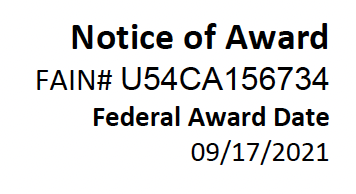 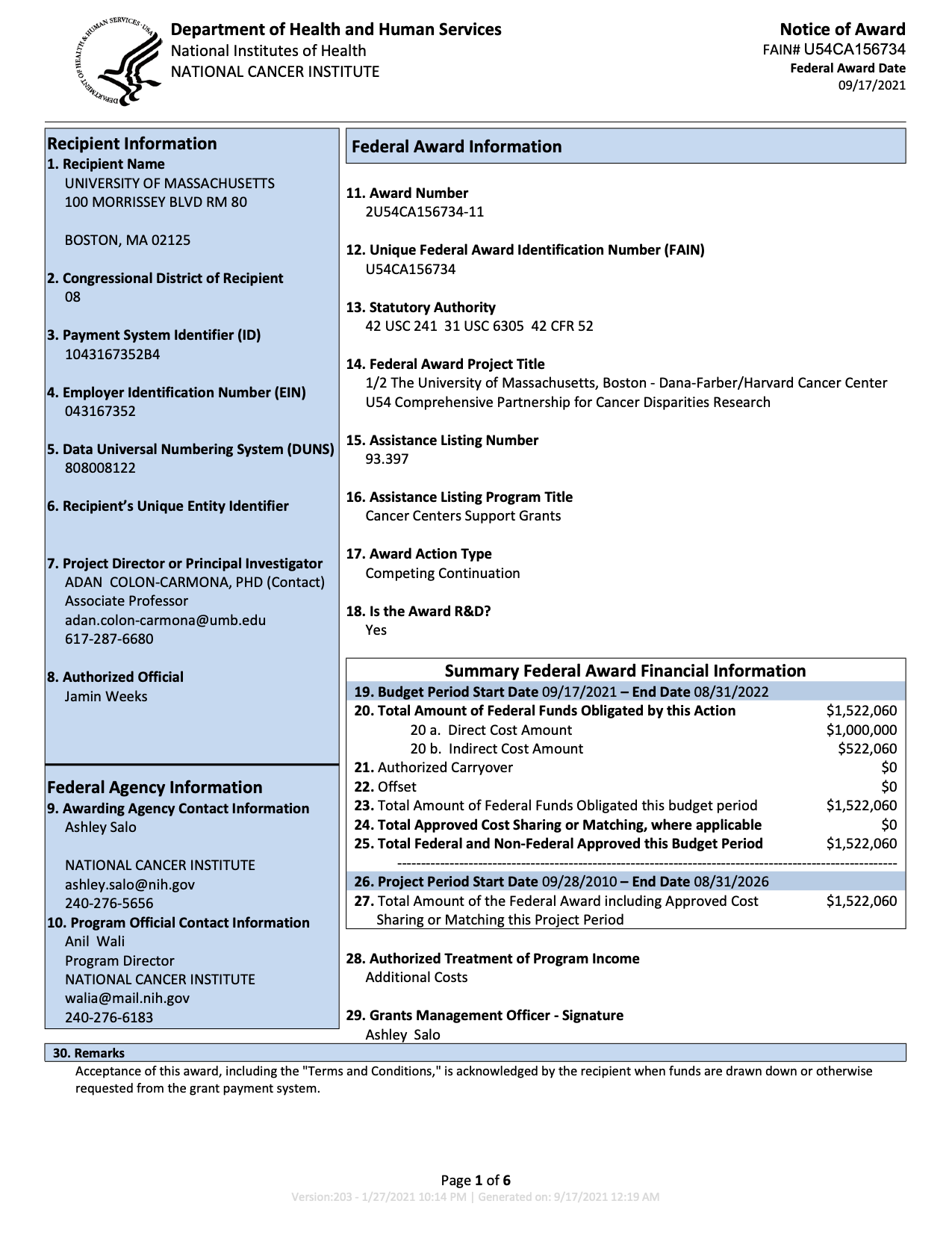 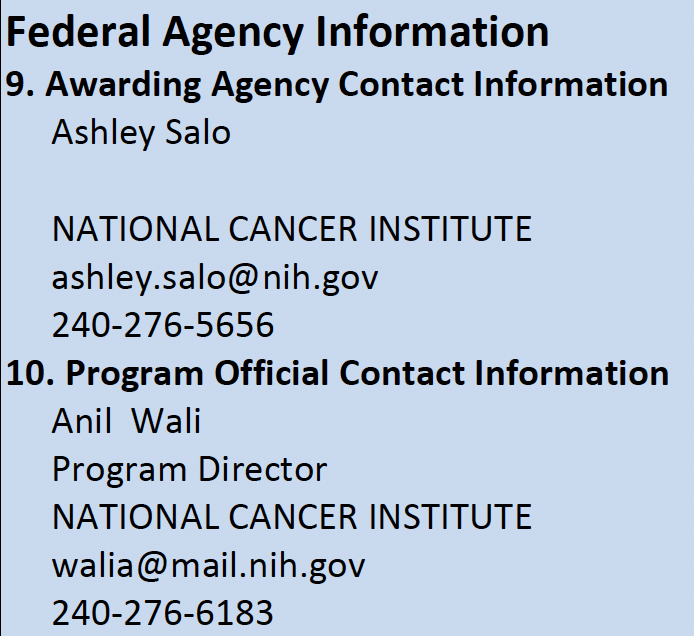 Ashley is your 
administrative contact.
Please always contact ORSP first as we may be able to provide answers, information, or facilitate communication.
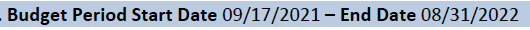 Anil is your program/
project contact.
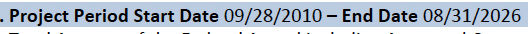 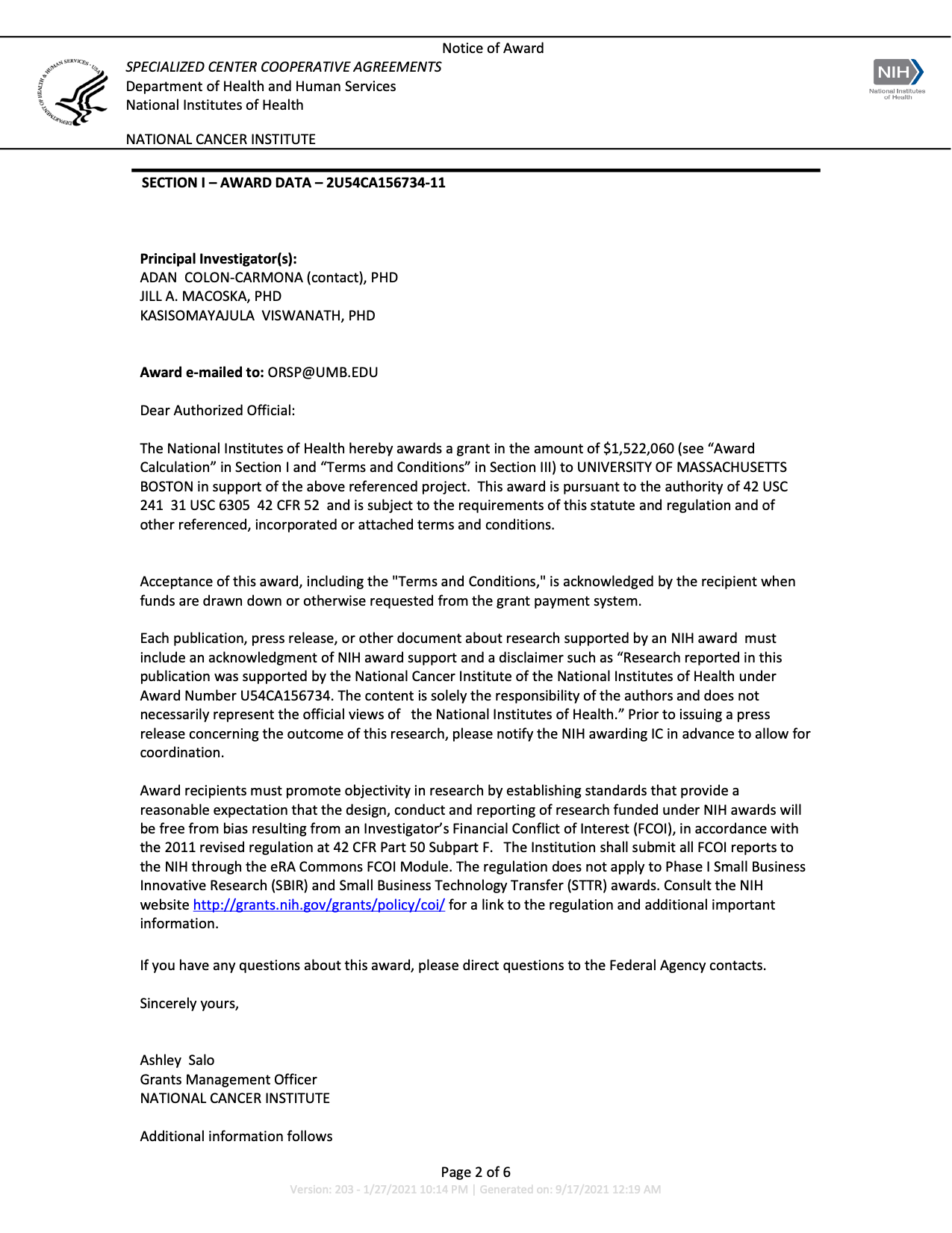 Adan and Jill are the key        personnel on this award. If there are changes to their time, involvement, etc., please contact ORSP immediately.
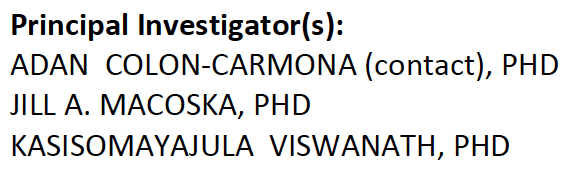 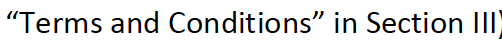 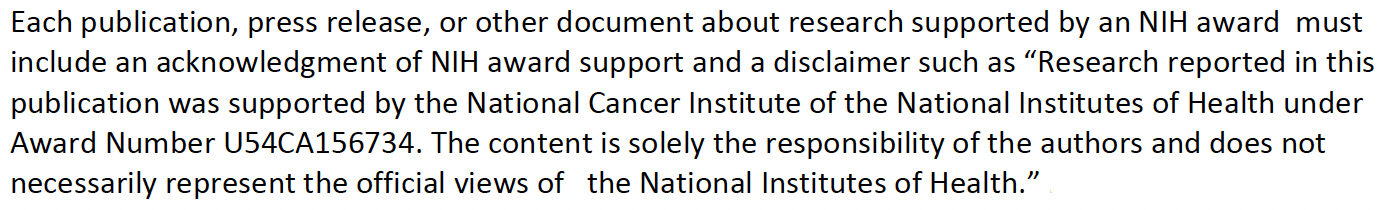 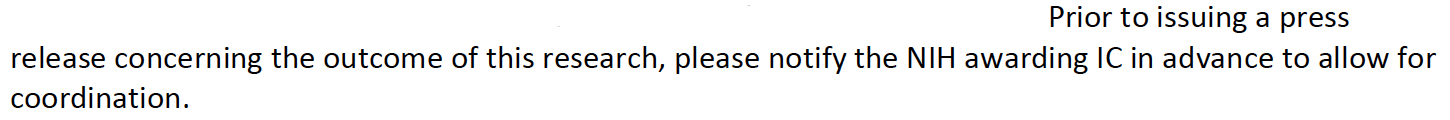 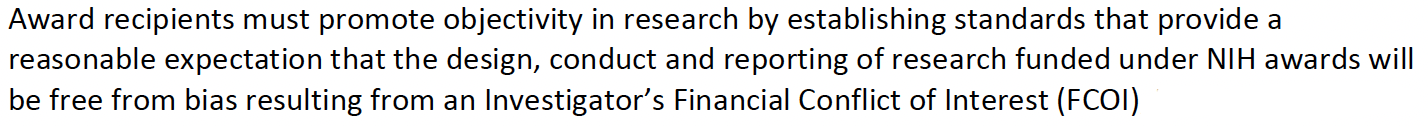 [Speaker Notes: Becky and Tracey:  Add/revise comments bubbles]
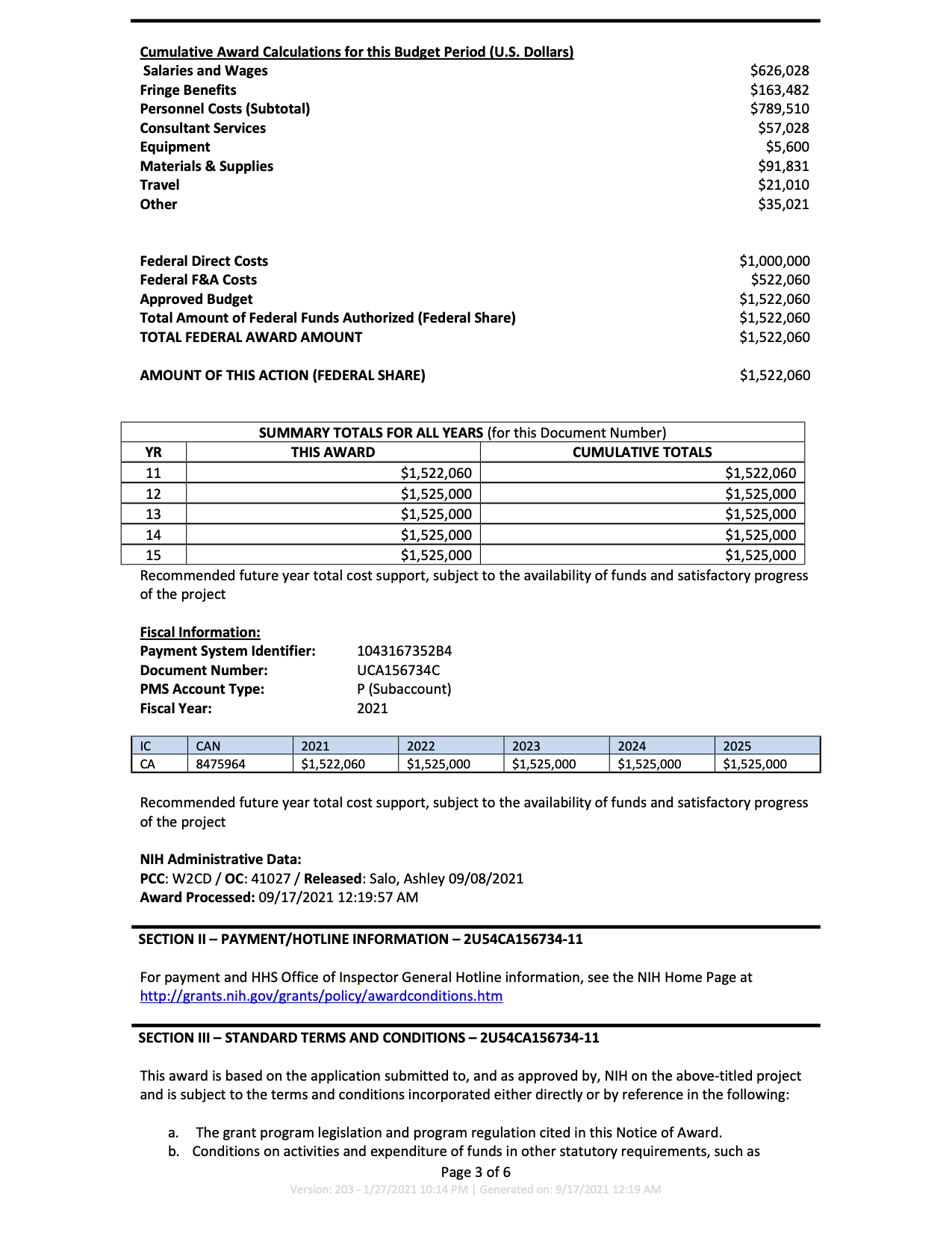 NIH's Expanded Authorities allow for some limited changes to the budget without prior approval, giving some flexibility while also keeping in mind that this is the budget that both parties agreed upon.
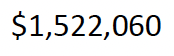 Submission of timely and thorough progress reports will help to ensure future funding.
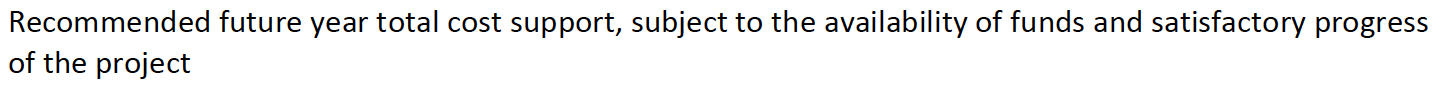 Section III Terms & Conditions referenced on page 2. Please be familiar with them.
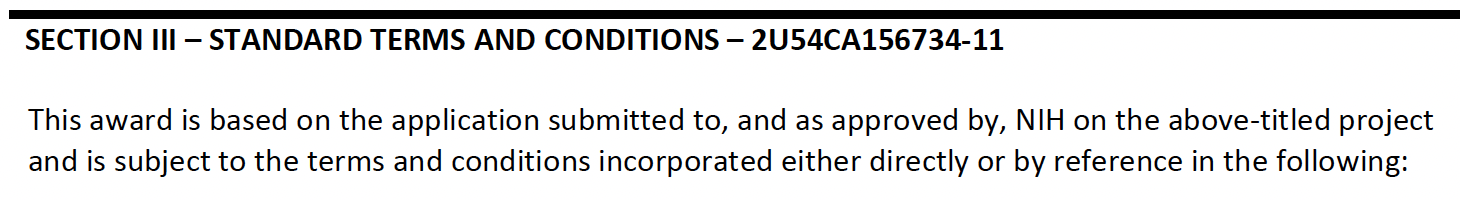 [Speaker Notes: Becky and Tracey:  Add/revise comments bubbles]
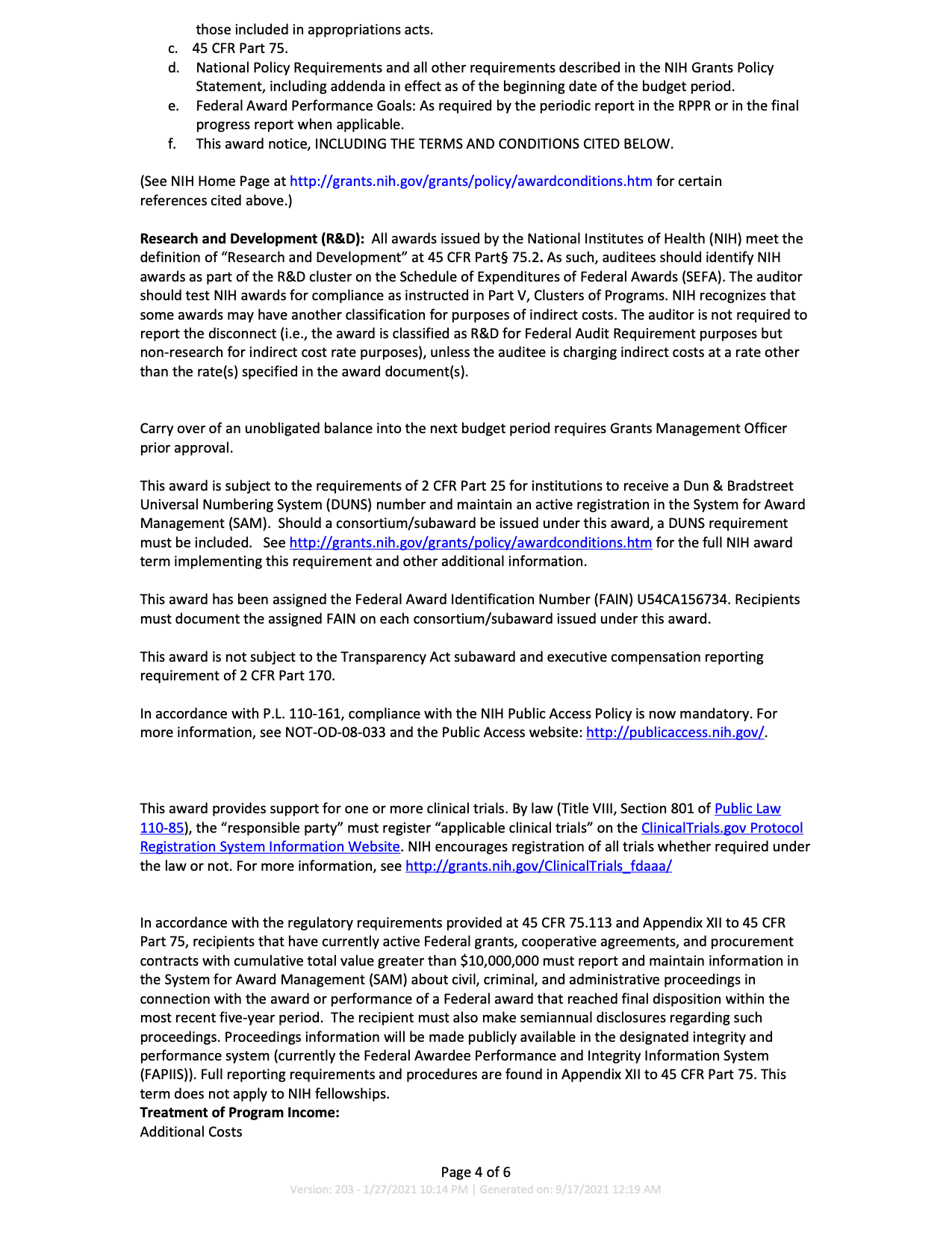 Expenses for each year need to be finalized in a timely fashion. 

Likely setup of a separate PS award.
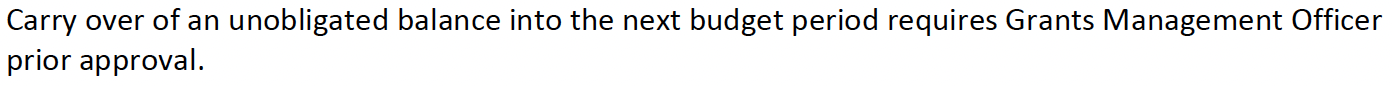 Published articles funded by this grant must be reported to NIH for inclusion in PubMed Central (PMC).
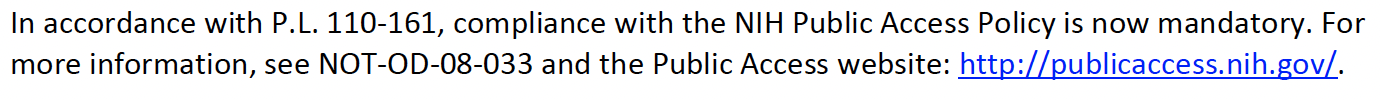 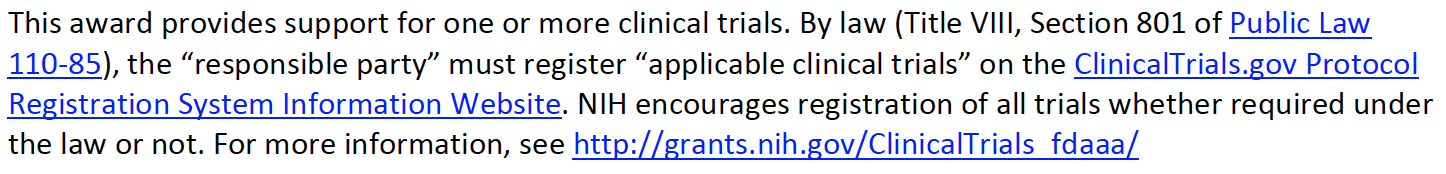 [Speaker Notes: Becky and Tracey:  Add/revise comments bubbles]
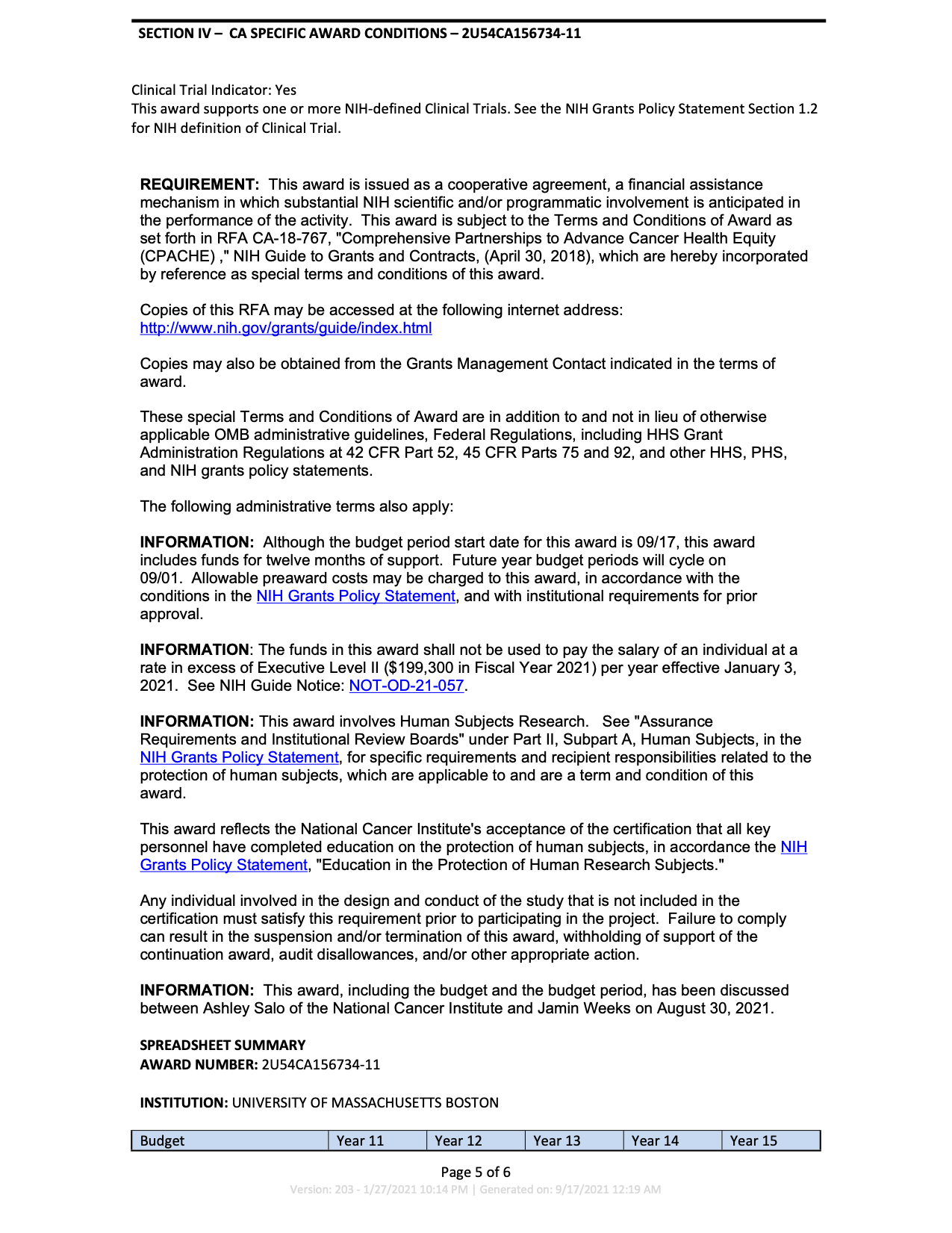 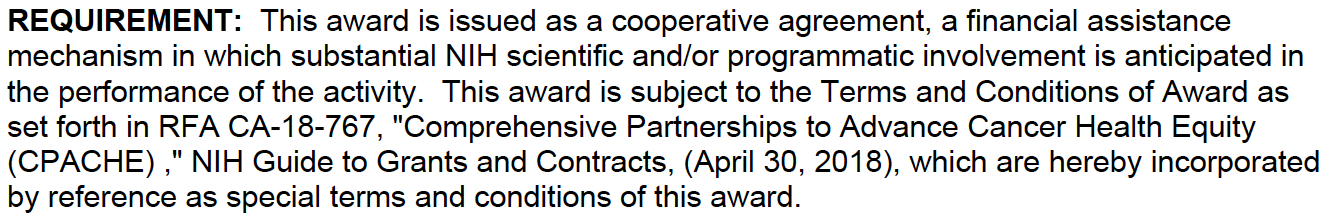 Certification of IRB approval of the project's proposed use of human subjects; verification of IACUC approval of the project's proposed use of live vertebrate animals; and evidence of compliance with the education in the protection of human research participants requirement. Other program-specific information may also be requested using this procedure.
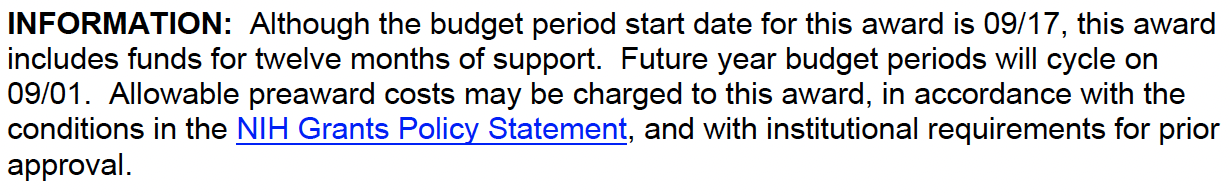 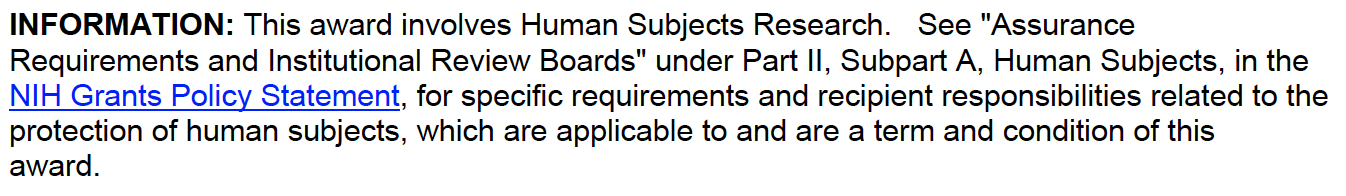 [Speaker Notes: Becky and Tracey:  Add/revise comments bubbles]
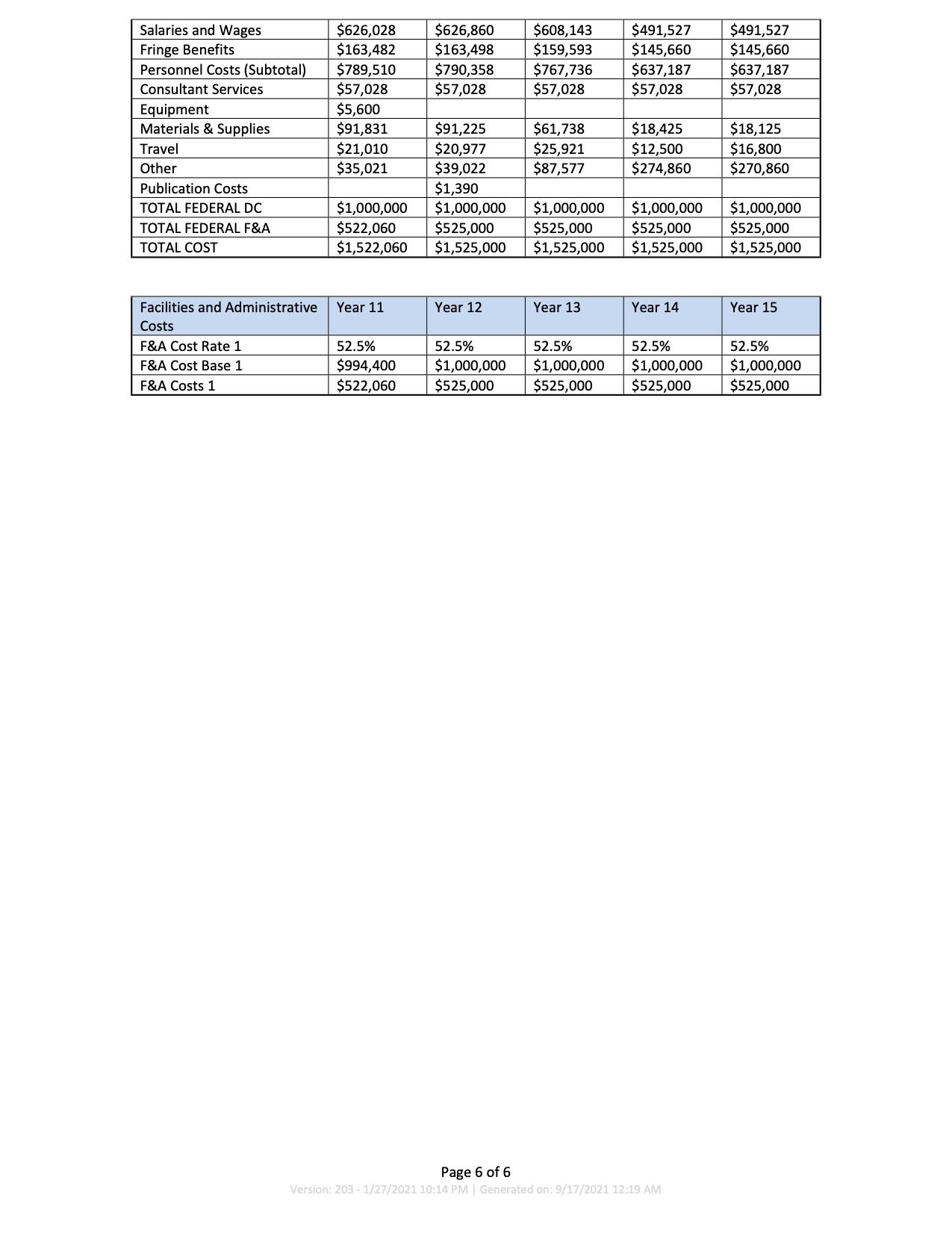 [Speaker Notes: Becky Add/revise comments bubbles]
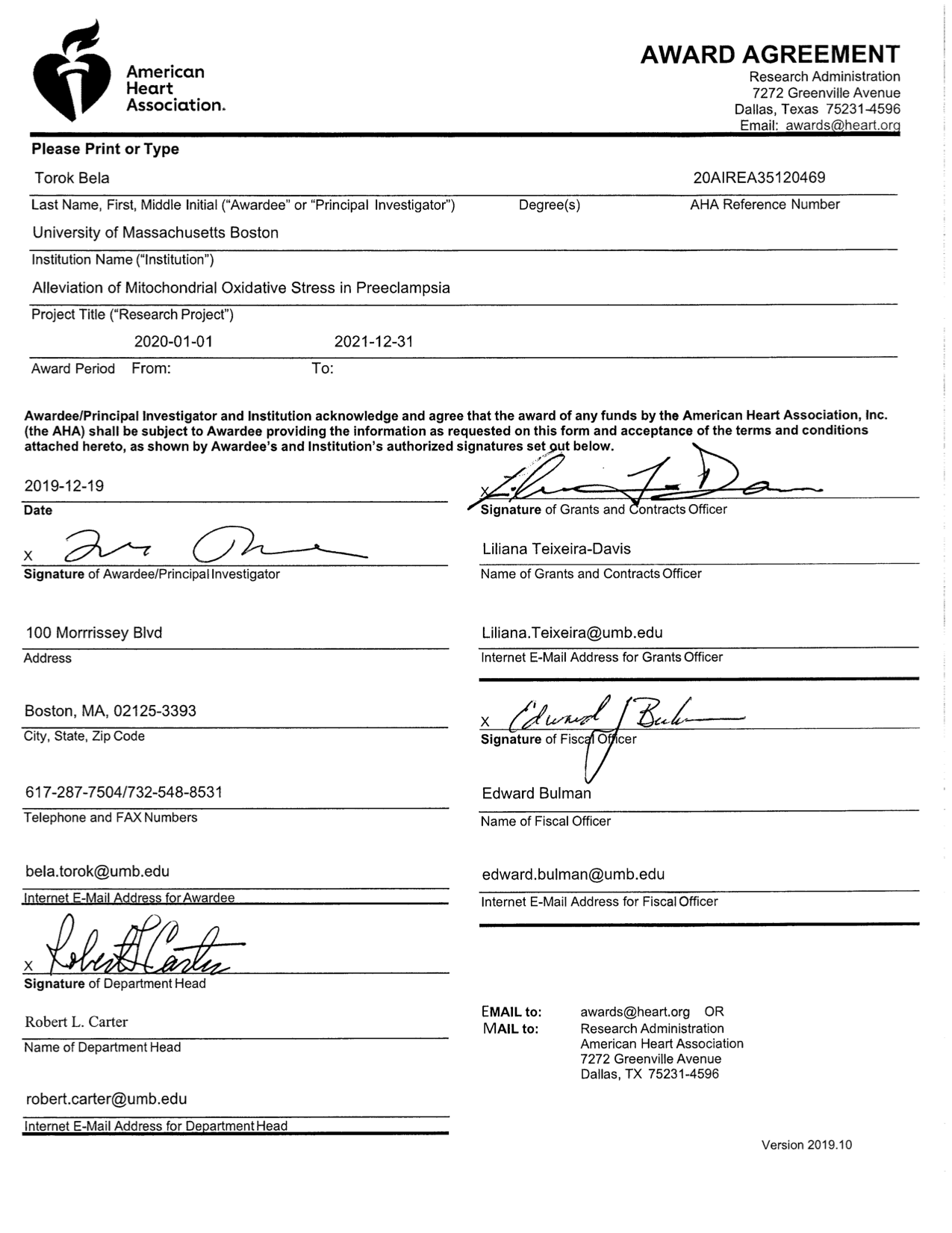 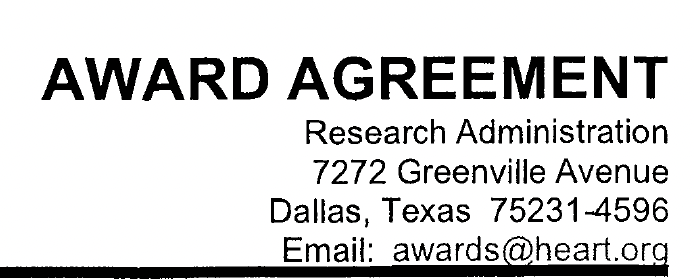 Sponsor contact information
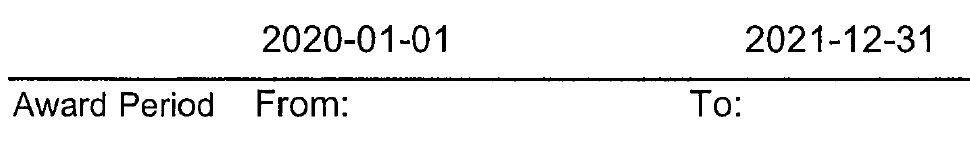 Award period of performance.
[Speaker Notes: Tracey and Becky add comments to bubbles]
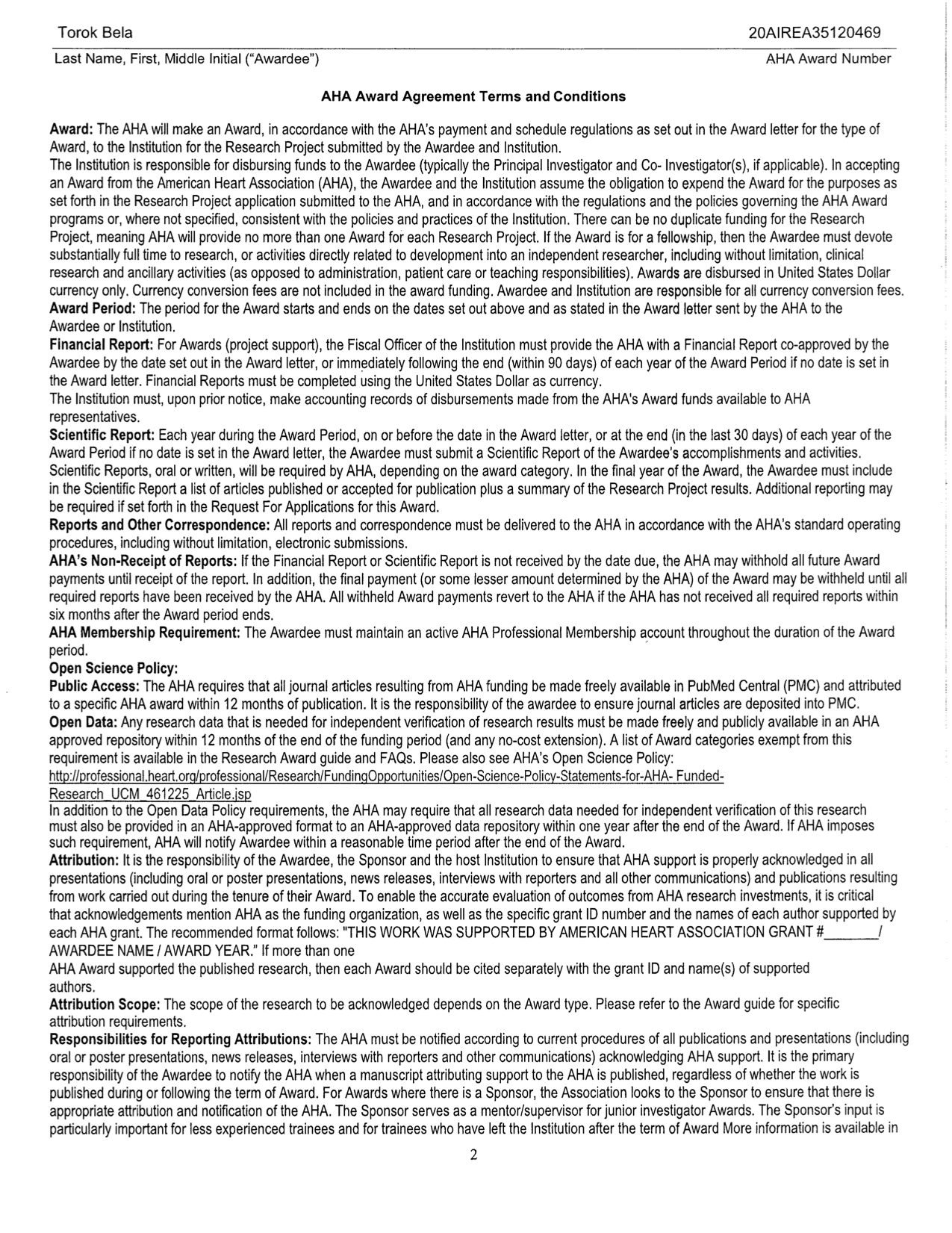 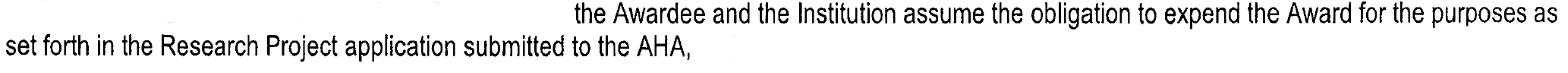 All expenses must be for completing the approved work.
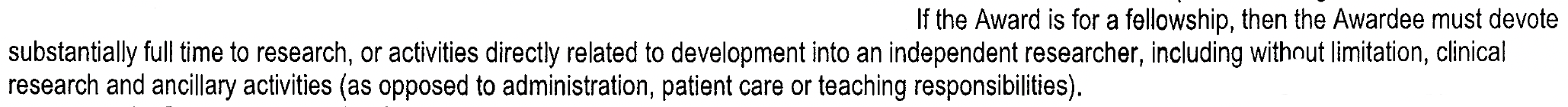 Fellows are expected to give their full time to their AHA award. A buyout will need to be processed.
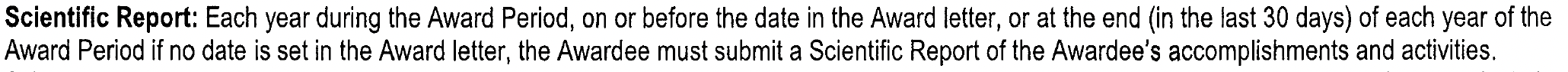 Late reports may result in nonpayment, and department funded write-offs.
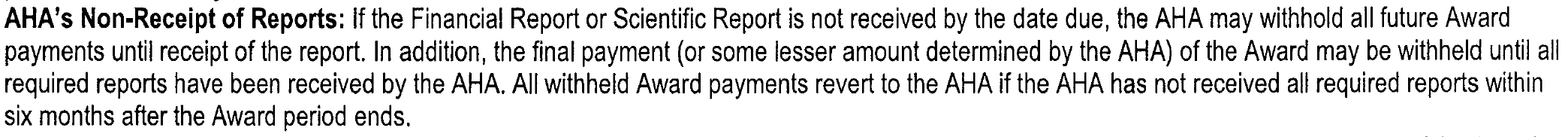 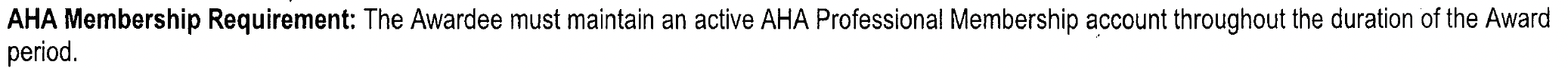 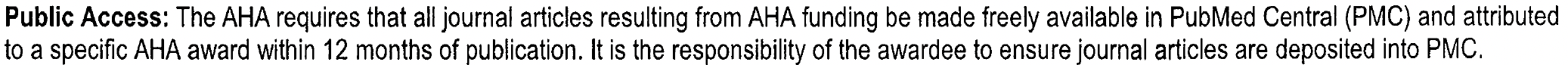 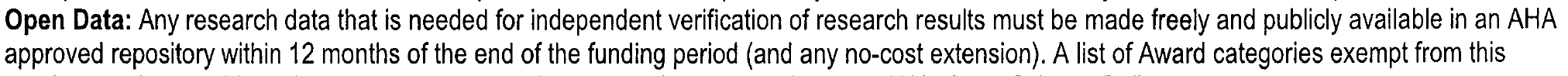 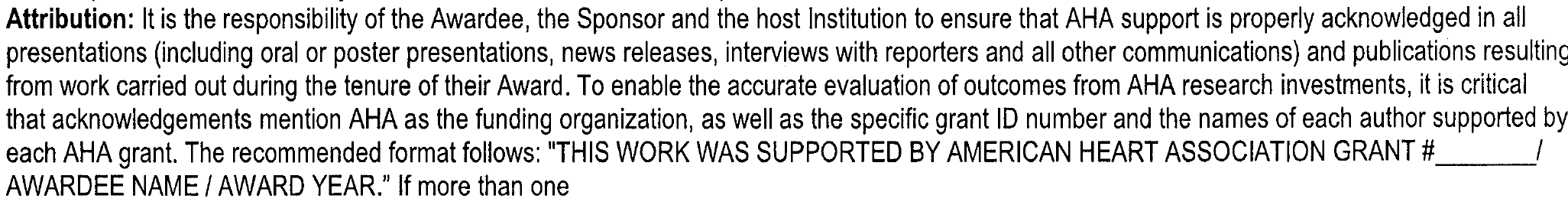 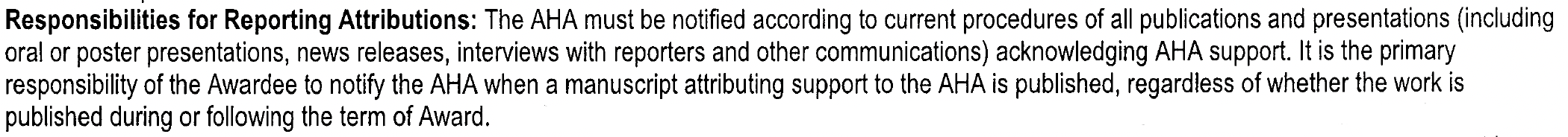 [Speaker Notes: Tracey and Becky add comments to bubbles]
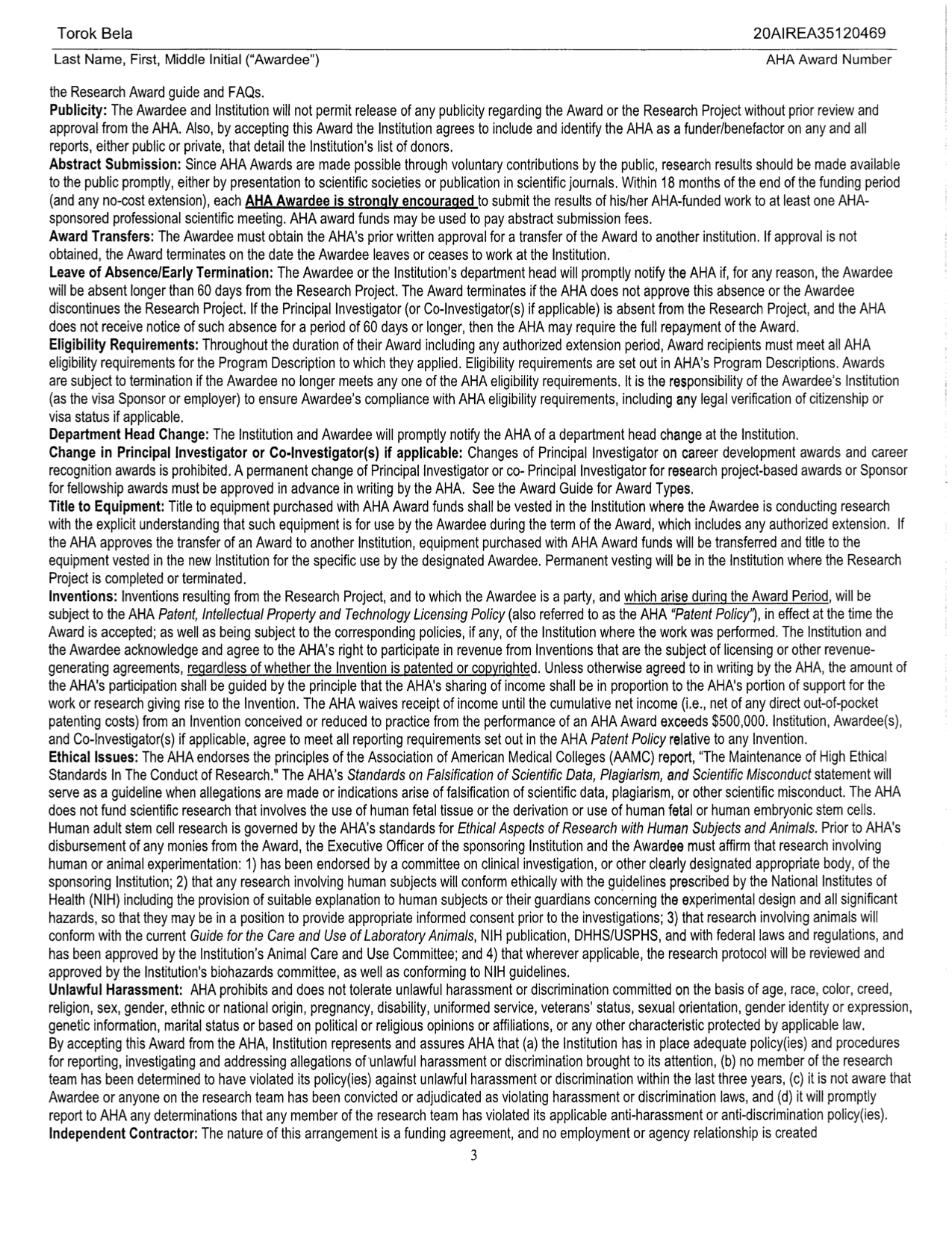 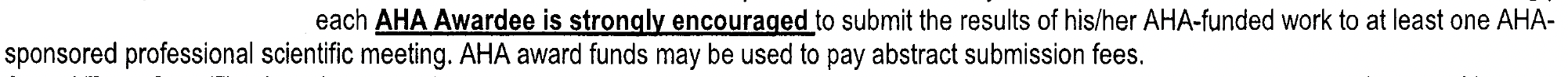 Sponsor wants you to share findings. They will pay for the fees.
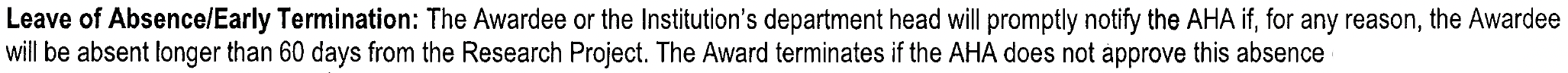 PI must get preapproval for leave of absence or AHA may terminate the award and require all funds to be returned. Department will need to fund any expenses.
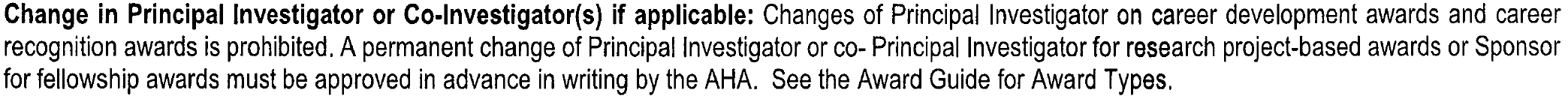 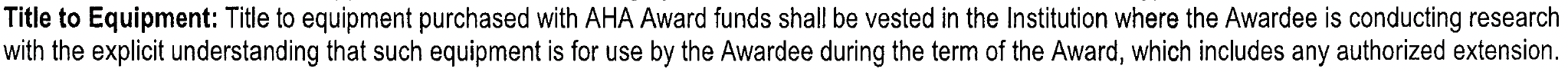 PI change requires preapproval
Equipment moves with the award.
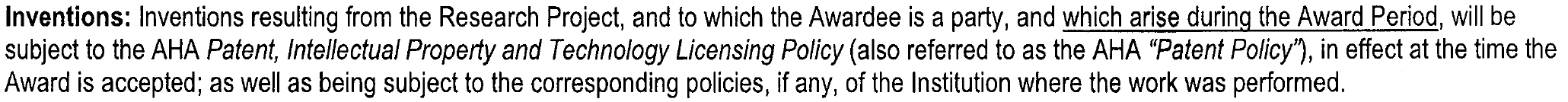 AHA revenue rights to inventions.
[Speaker Notes: Tracey and Becky add comments to bubbles]
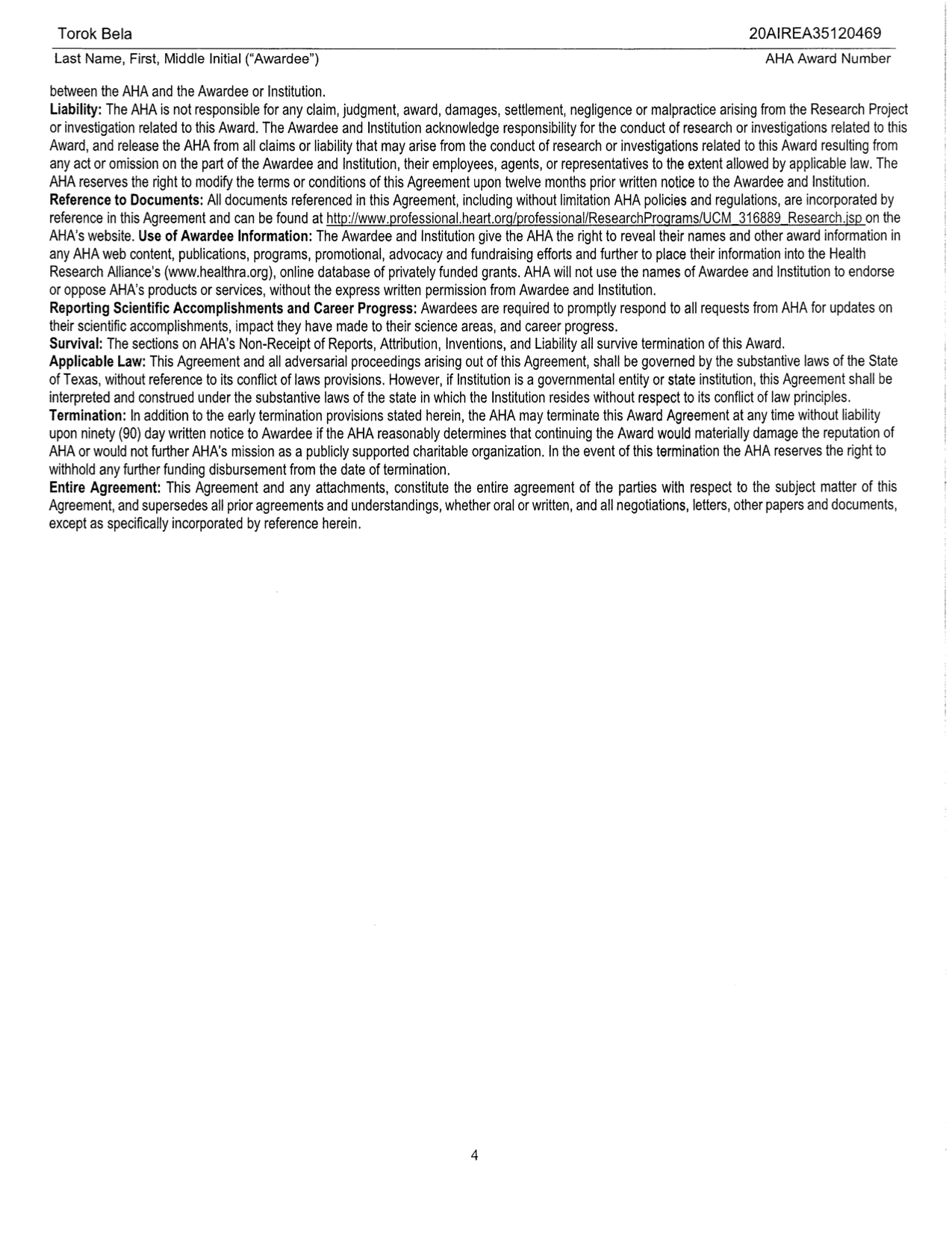 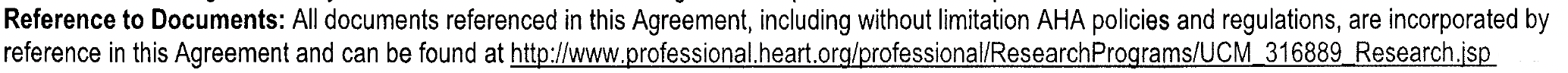 Easy reference point for terms & conditions.
[Speaker Notes: Tracey and Becky add comments to bubbles]
Common Pitfalls
ISSUE: Communication: Contacting the wrong POC for the wrong issue

Delays: Could affect the timely response and resolutions to issues
Red Flags: Add scrutiny from sponsors and inadvertent red flags to sponsors 
Misinformation: Conflicting or inaccurate answers 

Example:  Asking a Sponsor’s Program Official if it’s OK to rebudget and hire a graduate student instead of a post-doc which was originally proposed
[Speaker Notes: Tracey add poll.  “Which Award Point of Contact should field this question (PI, ORSP, Sponsor?)”.  “Where could you find this information (HR, Award T&C, OMB Guidelines)”


Added questions – feel free to edit. Let me know if you want to add more.]
Common Pitfalls
ISSUE: Assuming all awards from the same sponsor have the same T&C’s 

Delays: Delays in project plan/timeline, sponsor requests and notification 
Red Flags: Lack of due diligence in reviewing the awards T&C’s or being aware of updated and current P&Ps 
Misinformation: Award management strategy that is not consistent with award T&C’s. 

Example: Assuming all federal awards allow automatic carryforward from one budget period to the next.
[Speaker Notes: Speaker: Shala]
Common Pitfalls
ISSUE: Timely posting of expenses

Delays: Delays in award invoicing, financial reporting, and closeout
Red Flags: Breakdown of internal controls and increased audit risk (Single Audit & Sponsor Audit)
Misinformation: Award management not consistent with sponsor requirements or generally accepted accounting principles

Example: Significant gaps in spending or incomplete final expenses.
Common Pitfalls
ISSUE: Assuming all re-budgets (and related expenses) between approved budget categories are always allowable.

Delays: Rejected or Delayed award invoicing, financial reporting, and closeout
Red Flags: Breakdown of internal controls and increased audit risk (Single Audit & Sponsor Audit)
Misinformation: Award management not consistent with sponsor requirements

Example: Overspending restricted budget categories which creates unallowable expenses because prior approval is required.
[Speaker Notes: Examples include PSC, travel and capital equipment]
Common Pitfalls
Research Compliance and Integrity
ISSUE: IRB/IACUC Pending, Certification of HS Training, updated disclosures 

Delays: Delays in project plan/timeline.
Red Flags: Breakdown regulatory requirements, lack of training.
Misinformation: Could result in publication and  research integrity issues 

Example: Expired or DRAFT protocol. Keep in mind most compliance committees only meet once a month.
[Speaker Notes: Tracey Add Example]
Part III: Project Kick-offORSP Project Information Notification (PIN)Report Roles and Responsibilities
[Speaker Notes: Speaker: Postaward]
ORSP Project Information Notification (PIN) Report
What is a PIN 
A summary of important award attributes
How is a PIN generated 
Generated by ORSP Post Award from PeopleSoft (UMGM7014)
When is a PIN distributed and to who is it sent
Upon completion of initial award set-up and at modifications
PI, Department Grant Admin, ORSP PreAward
Review sample PIN
[Speaker Notes: Speaker: Postaward 
Becky add animation]
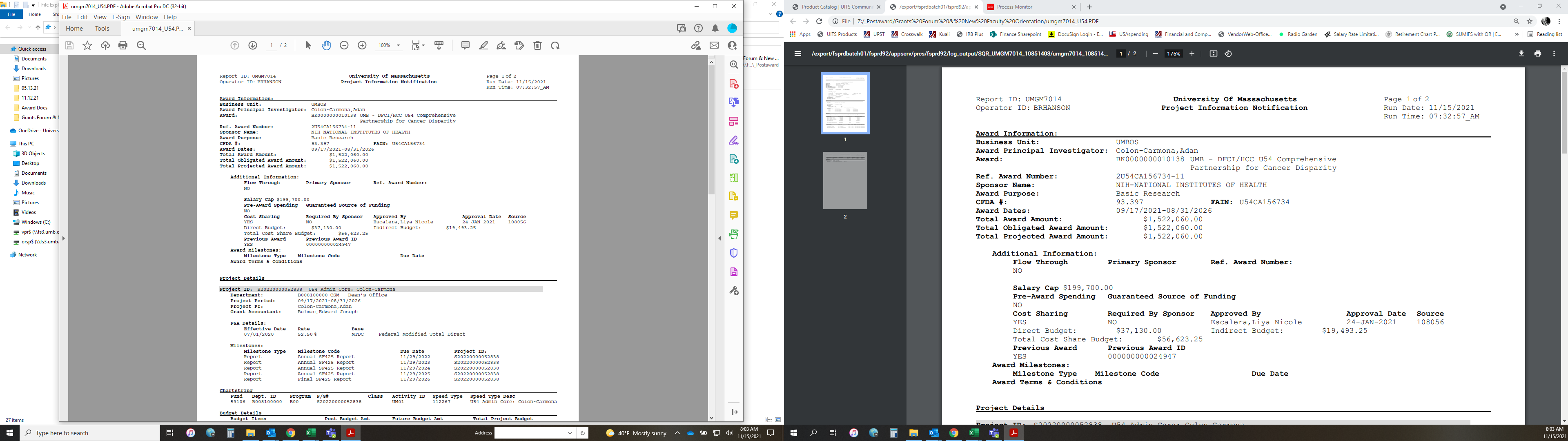 [Speaker Notes: Speaker: Postaward]
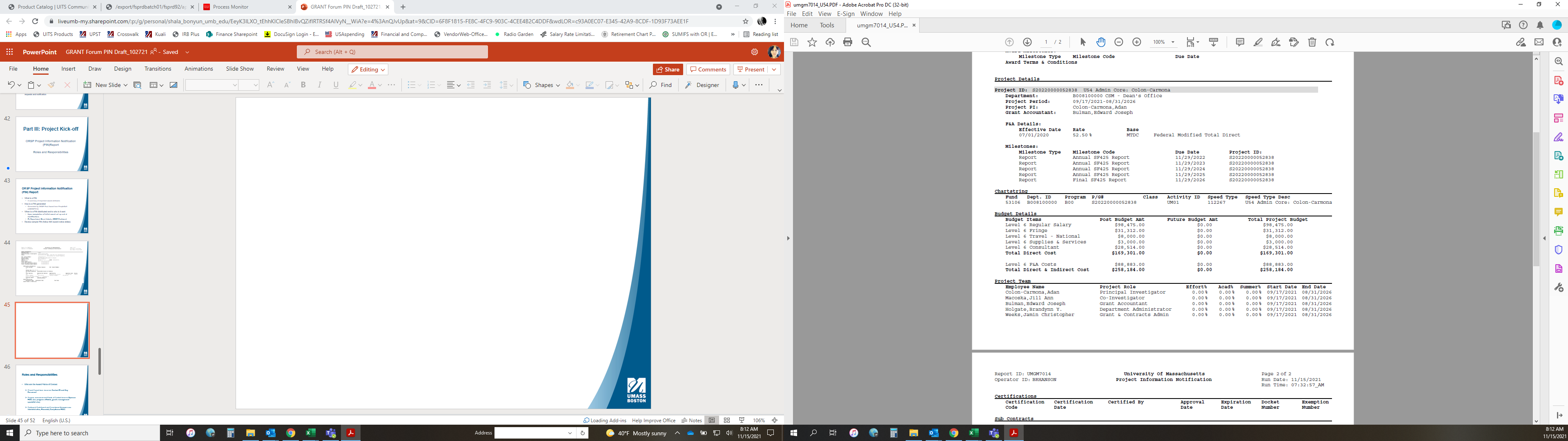 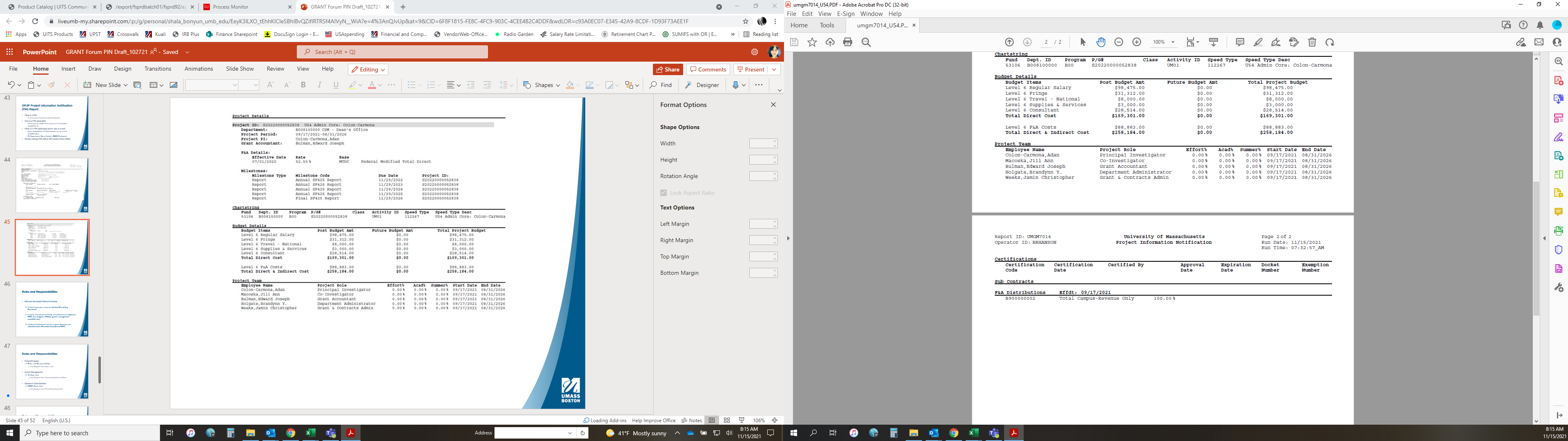 [Speaker Notes: Speaker: Postaward]
Roles and Responsibilities
Award Points of Contact

PI and Project team becomes Contact PI and Key Personnel 

Program announcement Points of Contact become Sponsor POCs (i.e. program officials, grants management specialist etc.)

PreAward, Post-Award and Compliance Managers are Administrative, Financial, Compliance POCs
[Speaker Notes: Speaker: Shala]
Roles and Responsibilities
Areas of Responsibilities 

Project/Program 
PI, Collaborators, Key-Personnel
Key Support from Dept., Unit 

Award Management 
PI, Dept. Unit 
Key Support from ORSP, University Business Offices 

Research Administration
ORSP, Dept., Unit 
Key Support from PI and Key-Personnel
[Speaker Notes: Speaker: Shala]
Roles and Responsibilities
UMB Research Administration 
Roles and Responsibilities Matrix
[Speaker Notes: Speaker: Becky]
Questions?
[Speaker Notes: Speaker: Shala]
Resources
CRA Certification-Research Administrators Cert. Council
Cornell Law
ECFR
ORSP Contact by Department
ORSP Forms
ORSP PI Toolkit
ORSP Research Policies A-Z
Procurement Training Resources
Office of Research Integrity
NIH Conflict of Interest
NSF Data Management & Data Sharing  
UMB Scholarworks
[Speaker Notes: Speaker Shala]
Next Time……
Next G.R.A.N.T Forum will continue discussion on Award Kick-off following topic:

Award Budget, Activities and Transactions
[Speaker Notes: Shala Add Content]
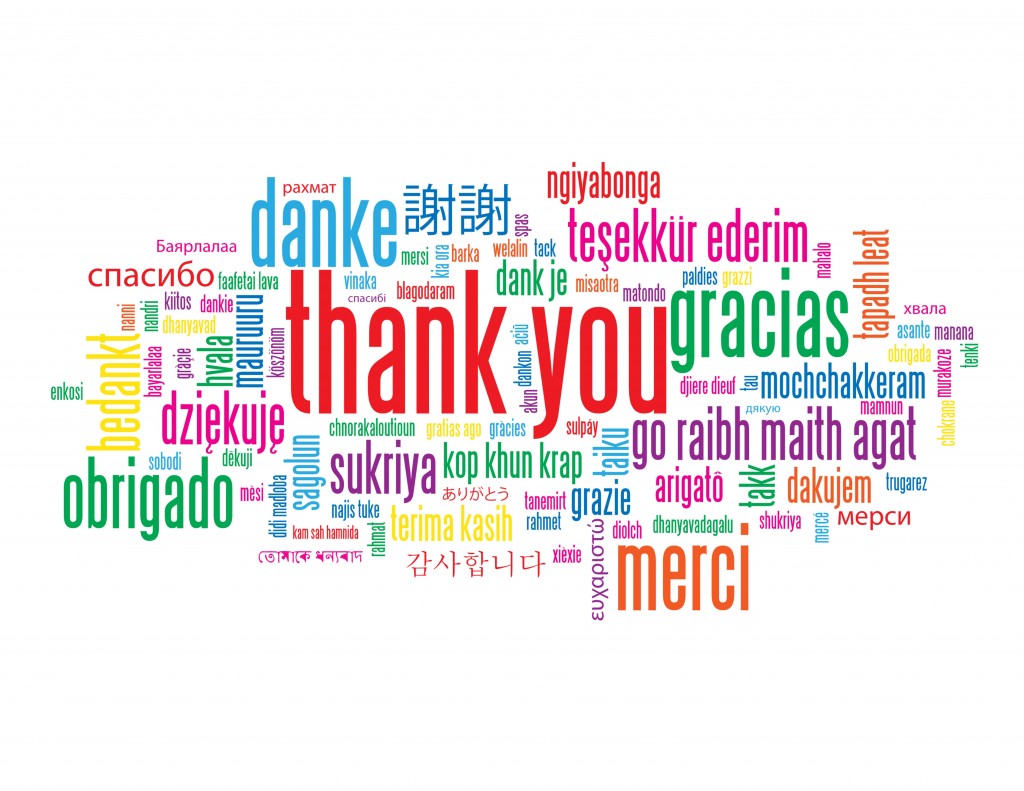